Библиотека школы №66 в 2022-23 учебном году
Региональный конкурс «Вдохновение»
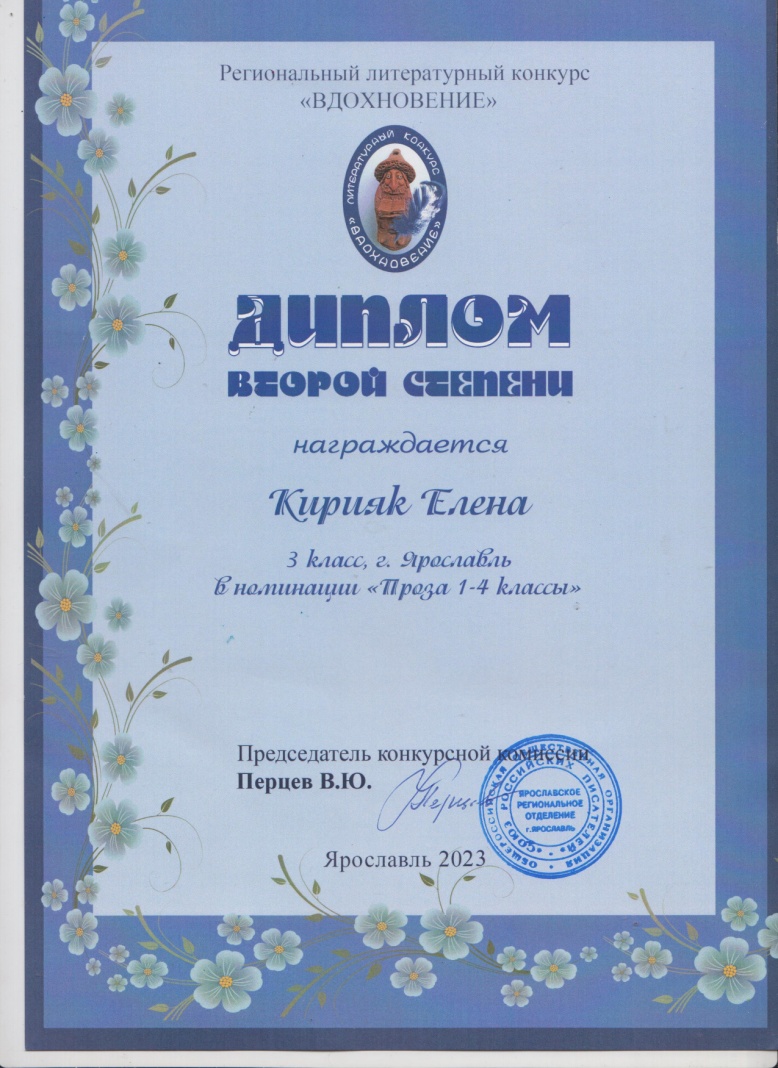 Обучающиеся школы продолжают 
опыты в литературном творчестве.
После ухода старшего состава литературного
 клуба, появились новые таланты.
Кирияк Елена, ученица 3А класса, написала сказку «Неизведанная страна». 
За нее в региональном конкурсе «Вдохновение» она была награждена Дипломом II степени.
Городской конкурс литературного творчества «Россыпи слов»
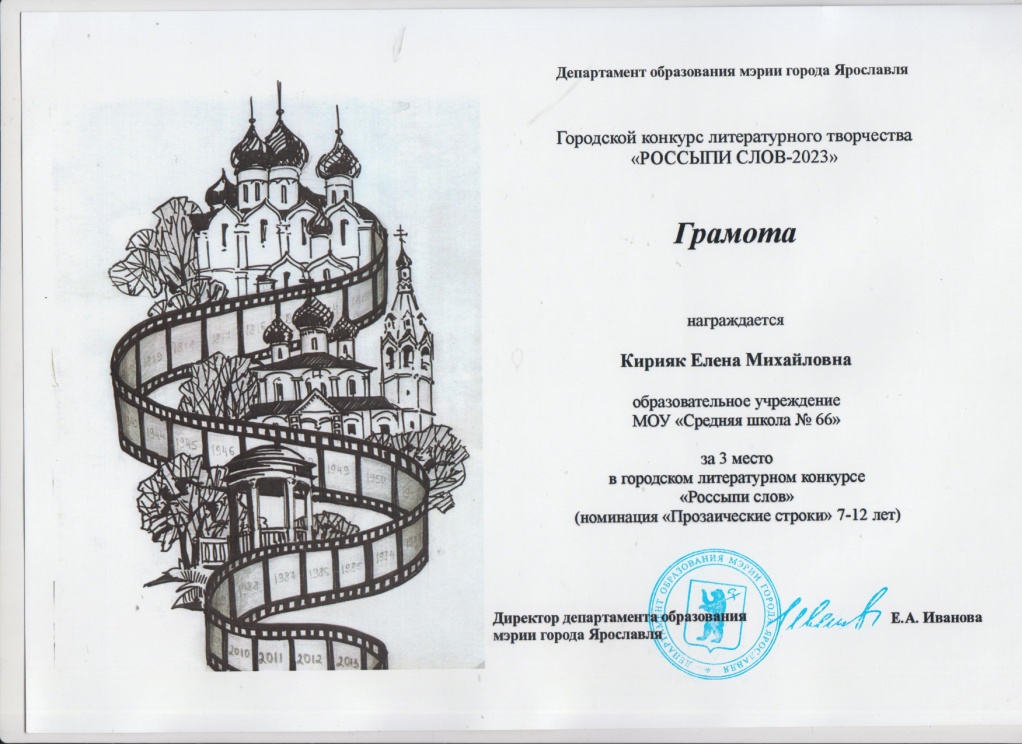 Сказка Кирияк Елены уверенно 
заняла III место в городском 
конкурсе «Россыпи слов»
Городской конкурс «Сказки гуляют по свету»
11 человек приняли участие в конкурсе
Выполнили иллюстрации к сказкам «Кот, баран и лиса», «Девочка и лиса», «Два мороза», «Иван крестьянский сын и Чудо-юдо», произведению «Маленький принц», рассказам К.Д.Ушинского
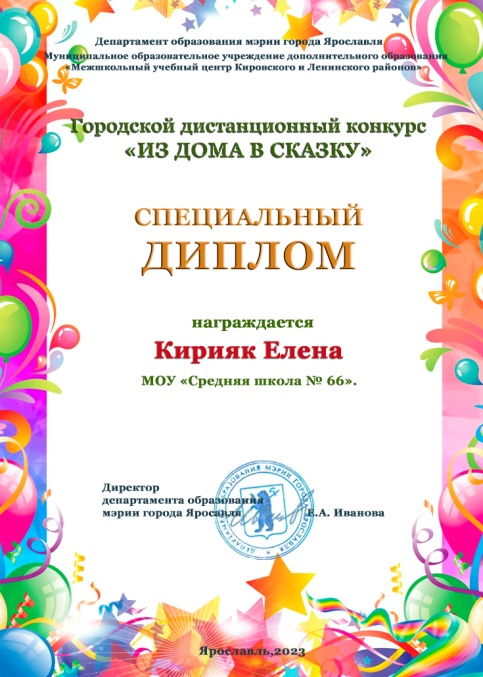 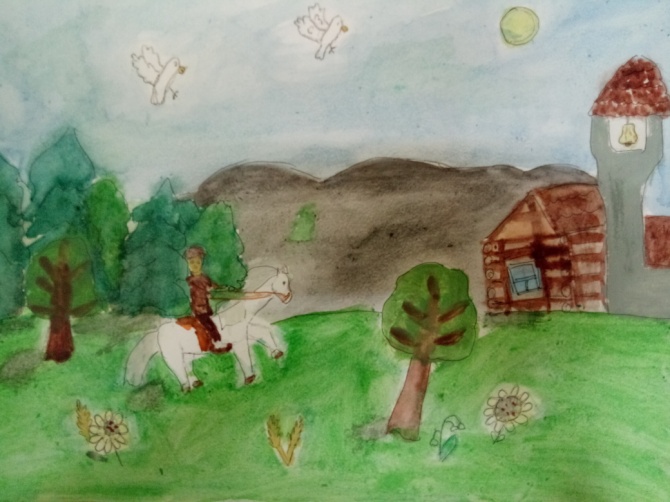 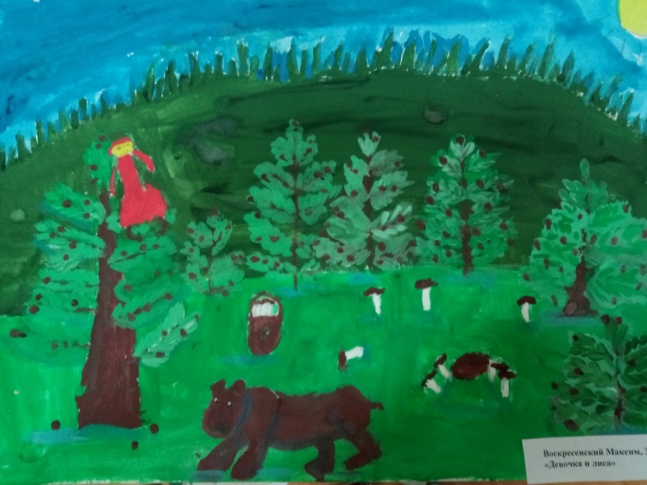 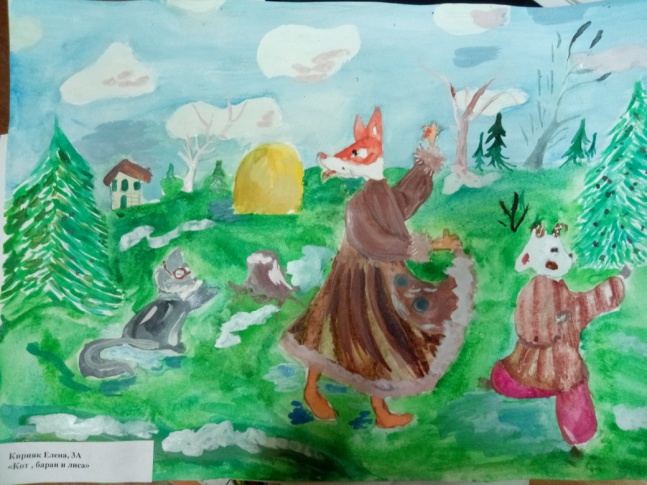 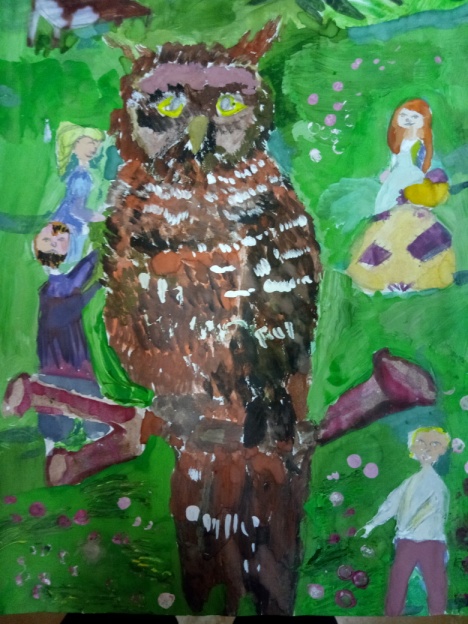 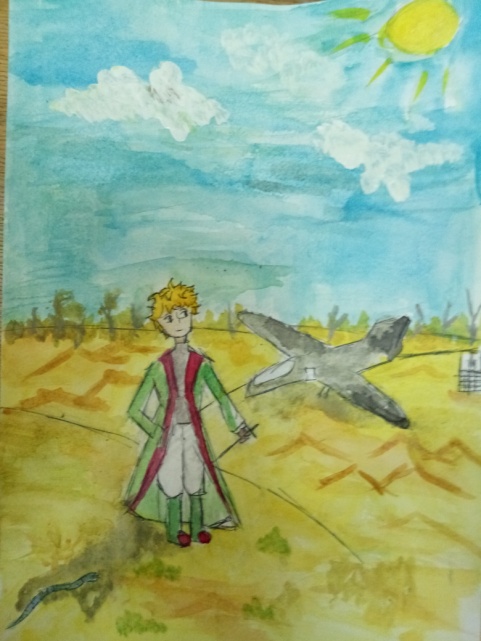 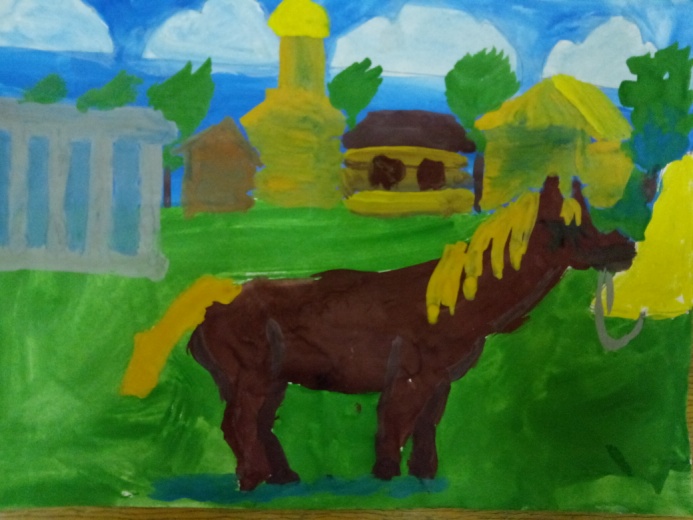 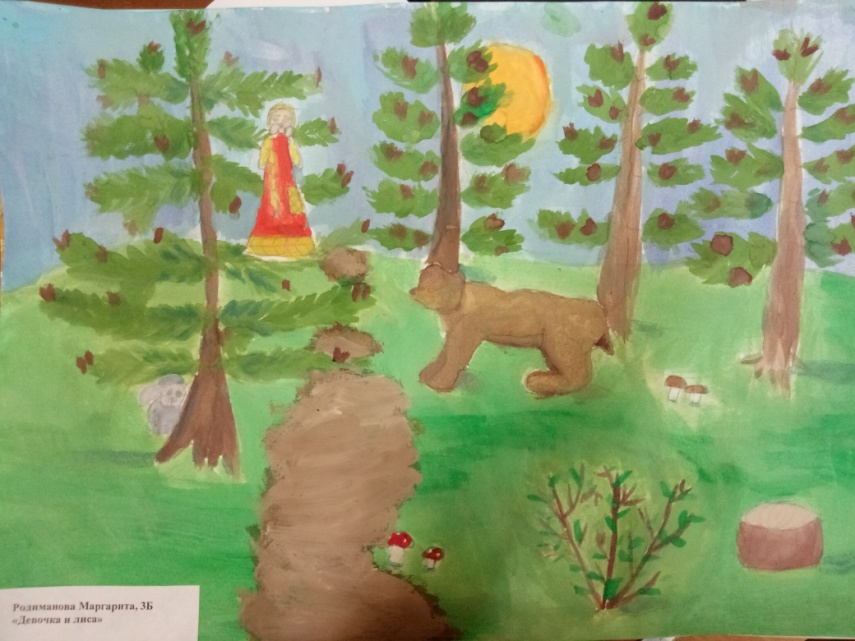 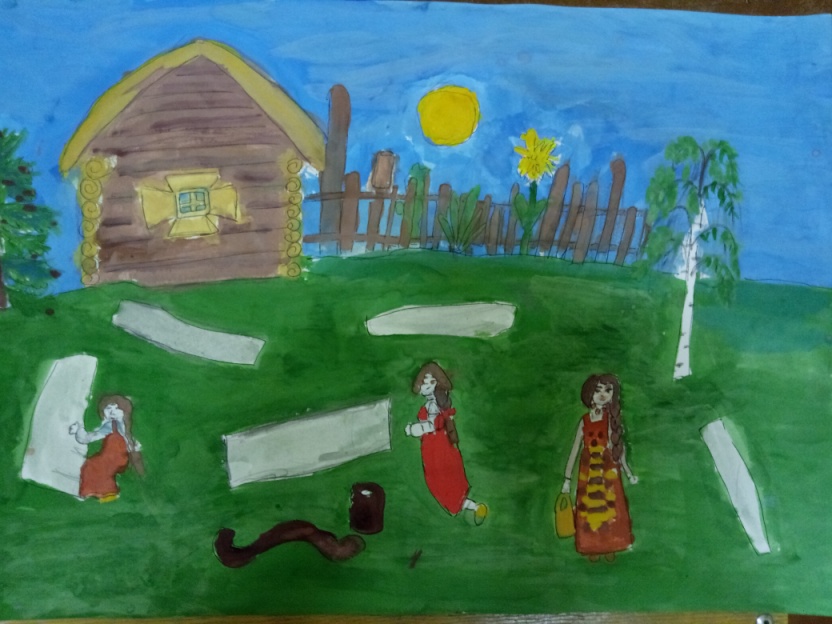 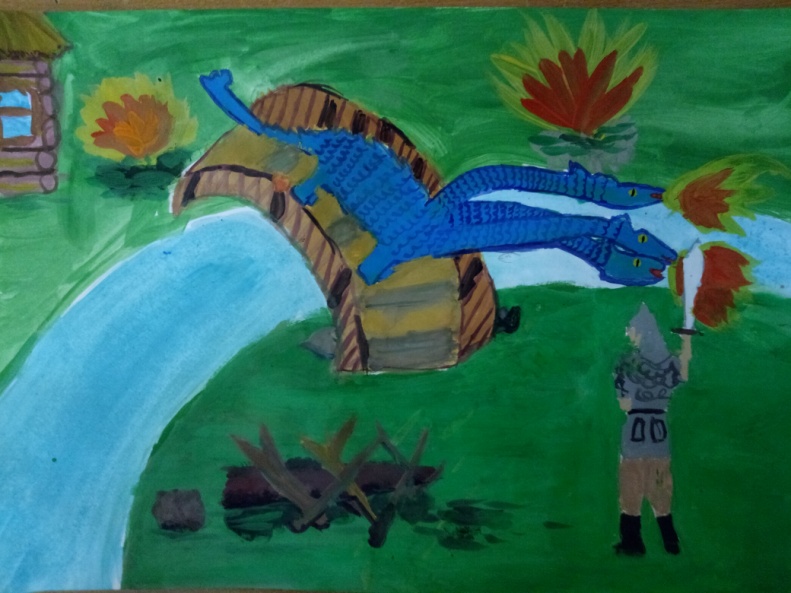 Региональный этап фестиваля-конкурса «Алтарь Отечества»
В номинации «Подвижники просвещения» команда школы из 6 человек  заняла IIIместо за выставку, посвященную юбилею У.Д.Ушинского
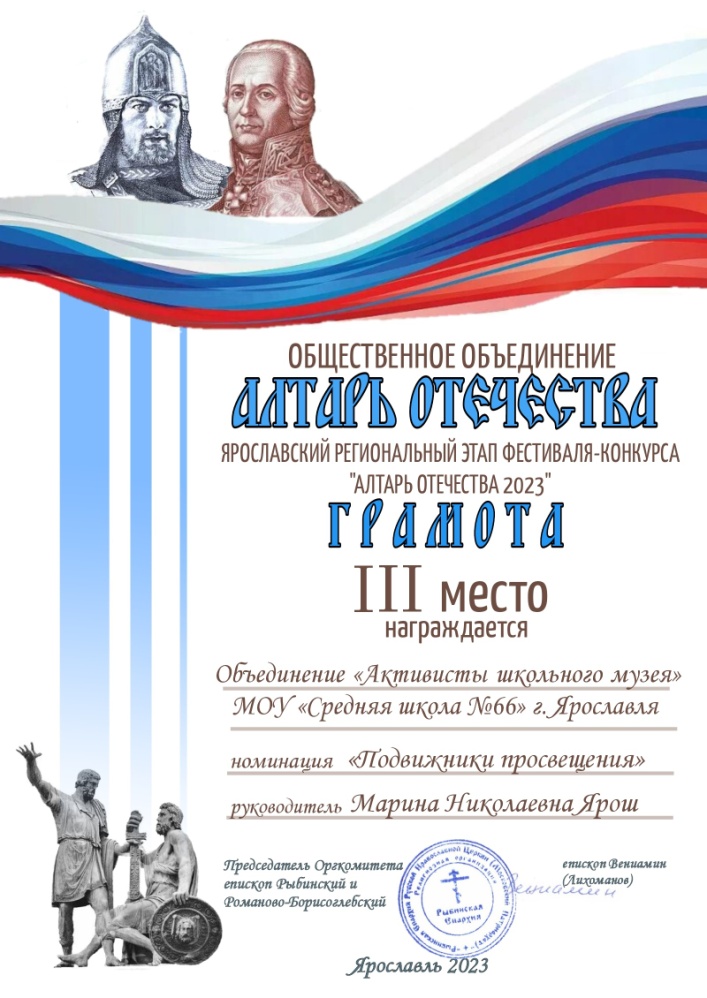 Литературно-творческий конкурс «Мир сказок и рассказов К.Д.Ушинского
Юным ценителям книги покорился конкурс Брянской области.
В номинации «За фантазию» рисунок «Бишка» к рассказу К.Д.Ушинского был удостоен I места
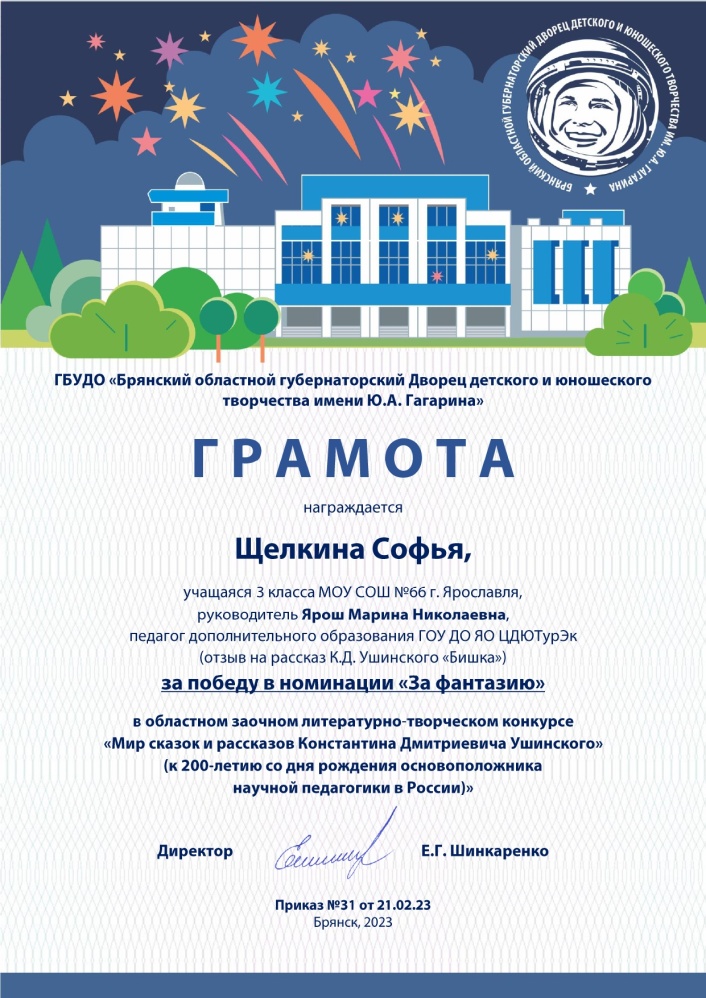 Учащиеся школы приняли участие в акции «Читаем детям о войне»:
Мы продолжаем дружбу с библиотекой «Магистраль», организовывая выставки детских рисунков и принимая участие в краеведческих мероприятиях библиотеки;
Библиотека приняла участие 
	в региональном конкурсе 
	«Лучшие практики цифровой
	трансформации образовательного
 	процесса» и была удостоена
	 звания лауреата.
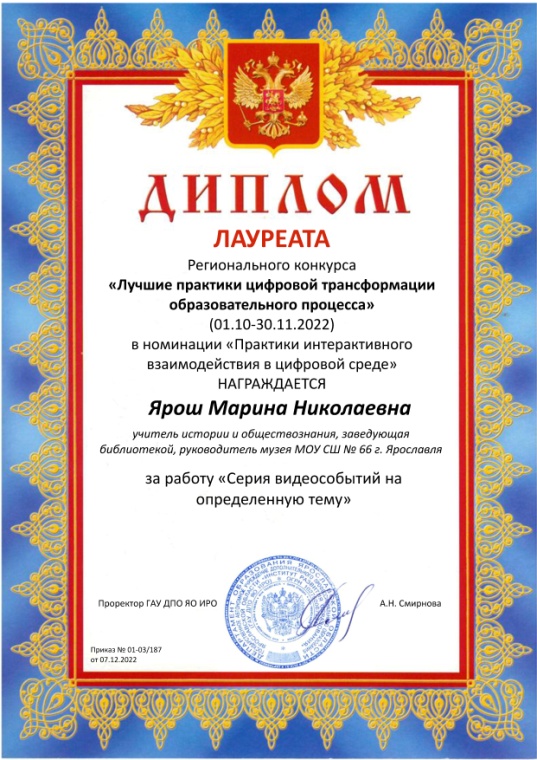